CREC Museum Academy Explorers Physical Education
Exploring Physical Education
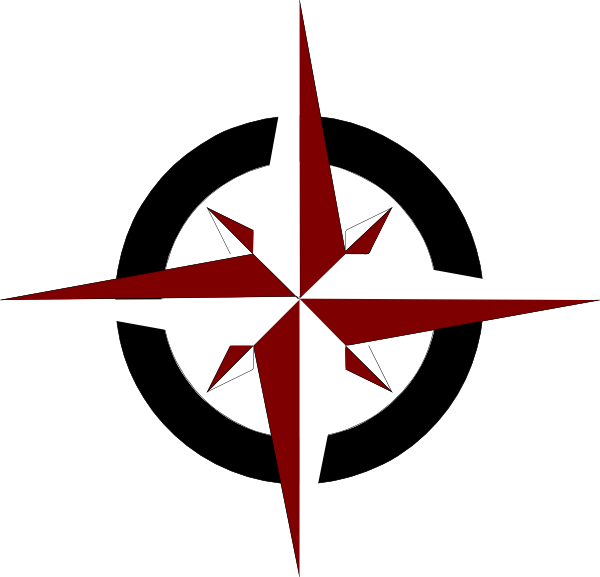 Next
Quality Physical Education
helps all students develop:
health-related fitness,
physical competence,
cognitive understanding,
positive attitudes about physical activity
Next
Museum academy physical education
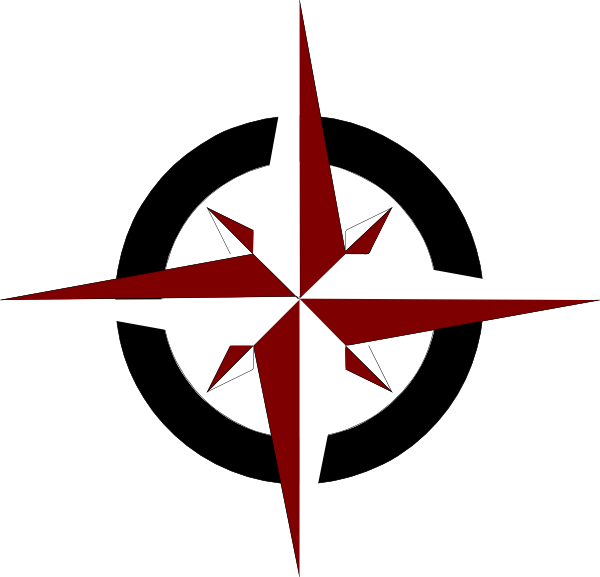 Resources
Click a link to learn more….
The Teacher
I received my undergraduate degree in PE from CCSU
I am currently working on my graduate degree in PE at CCSU
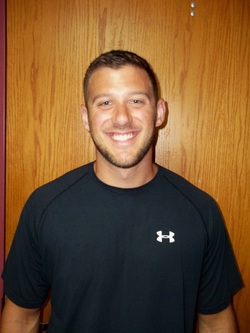 Next
Teacher Continued
I believe that by providing a combination of teaching styles and activities students of all abilities will have the greatest chance to learn.
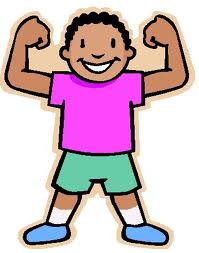 Next
The Teacher Continued
My professional goal 
is increase my students fitness levels as well as their knowledge of fitness concepts.  

In my free time I enjoy to be active, play sports, work out, etc.
Museum
Academy
Crec museum academy
Museum themed elementary school 
  Located in Bloomfield, CT
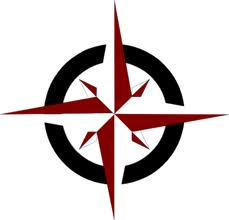 Next
Museum Theme
Exhibition nights to showcase student learning and in-depth knowledge on topics taught
Student docents to welcome visitors and explain learning in our museum
Expeditions to partner museums monthly, which extends the learning outside of the classroom
Wadsworth Atheneum
The Children's Museum
The Connecticut Science Center
Connecticut Historical Society
The Bushnell
Hands-on, minds-on, authentic learning 
With a focus on active learning, students in PreK-Grade 5 explore and uncover each lesson so it has greater meaning. 
Classroom and school-wide projects transform the school into a living museum, with grade-level students acting as guides for exhibitions in our exhibit hall.
Next
Our Physical Education Program
Museum 
Academy
Click a link to learn more….
Aerobic Activities
Fun activities that are designed to raise a students heart rate
Tag games, dance, jump rope, aerobics (some rhythmic activities)
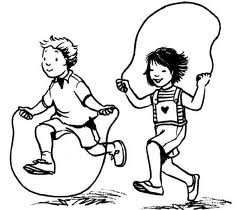 PE 
Program
Rhythmic Movements
Locomotor Movements
Skipping, galloping, jumping, hopping, running, sliding, walking
Creative Dance
Spatial Awareness
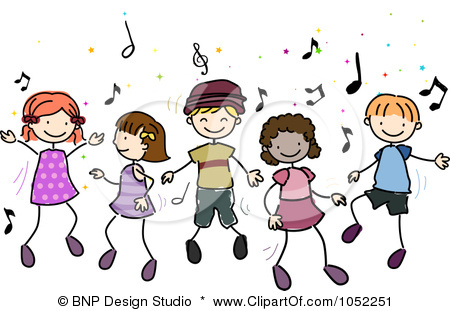 PE 
Program
Cooperative Games & Adventure Activities
These activities are designed to help students develop leadership, interpersonal relationships, trust, as well as push themselves occupationally outside of their comfort zones.
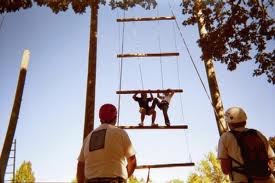 PE 
Program
Manipulative Skills
Basic Skills
Throwing, catching, dribbling, kicking, striking

Advanced Skills (sport specific)
Baseball, football, basketball, 
    soccer, handball, etc.
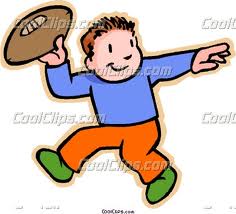 PE 
Program
Invasion Games
Handball, Soccer, Basketball, Pillo Polo
Positions, spacing, moving with or without the “ball”
Strategies
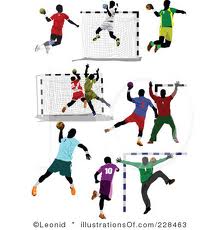 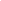 PE 
Program
Physical Fitness
Pushups, Curlups, Sit & Reach, PACER
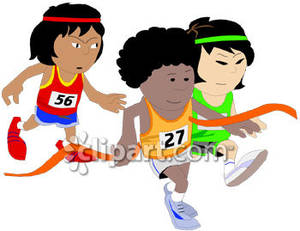 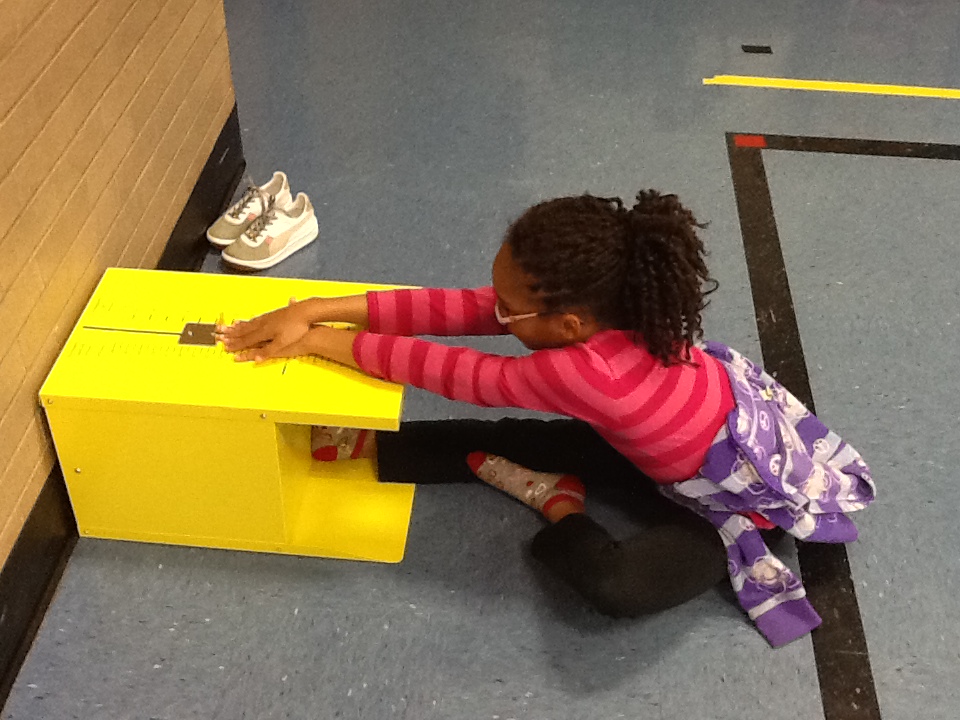 PE 
Program
A.C.E.S. day
All students and staff participate
Stands for 
All
Children 
Exercise
 Simultaneously
Next
Field Day
The last Friday in May
Brings together students, staff, and community
Involves activities that culminate what students have learned throughout the year
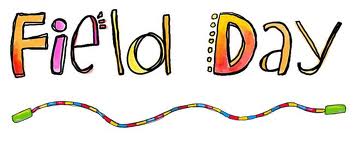 Next
Open Gym
Allows for students to participate in extra physical activity
Every Thursday 3:15 – 4:30pm.
Basketball, Soccer, Jump Rope, Hula Hoops, etc.
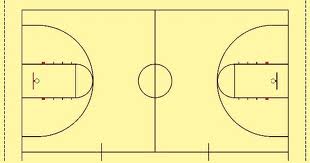 Next
PE webpage
http://museumpe.weebly.com
Museum 
Academy
resources
http://www.aahperd.org/
http://www.choosemyplate.gov/
http://kidshealth.org/
http://www.crossfitkids.com/
Museum 
Academy